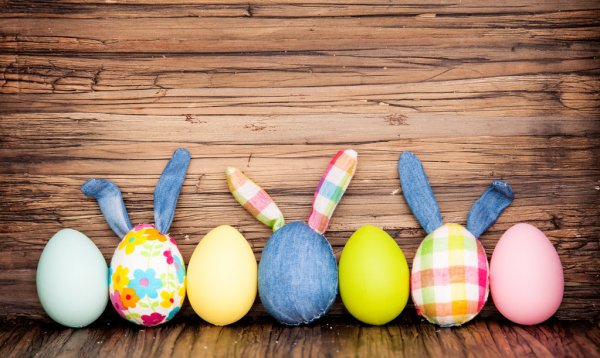 Π  ά  σ  χ  α
ά
χ
σ
α
Π
Κ α λ ό
1
2
Π ά σ χ α
1
2
Κ α λ ό
Π ά σ χ α